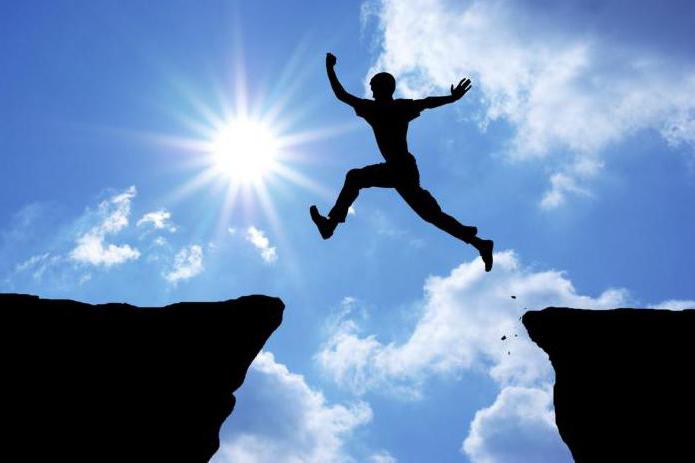 Шлях до успіху
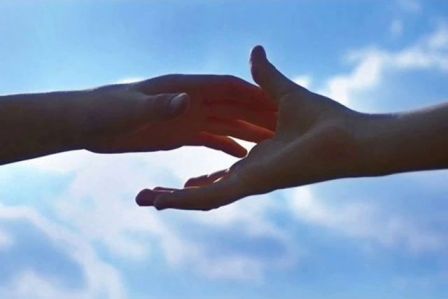 Давайте познайомимося
Чи вважаєте ви себе успішною людиною?
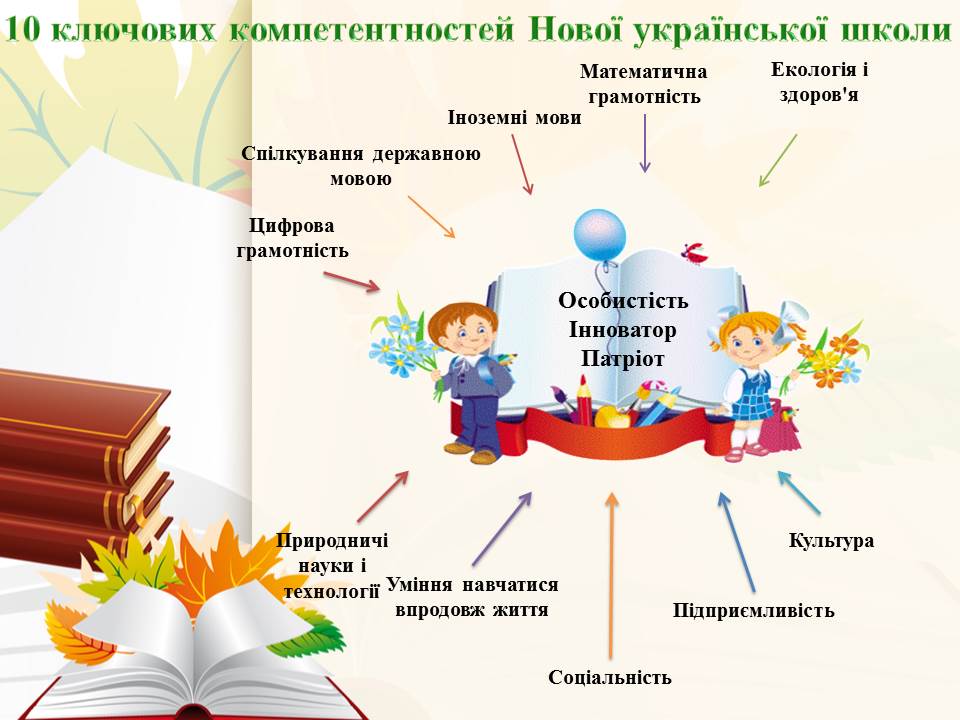 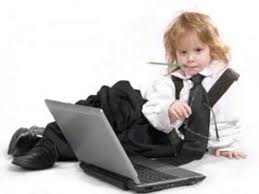 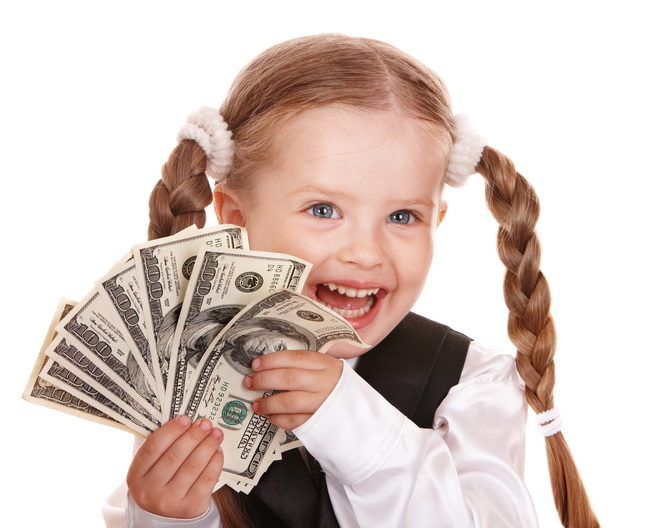 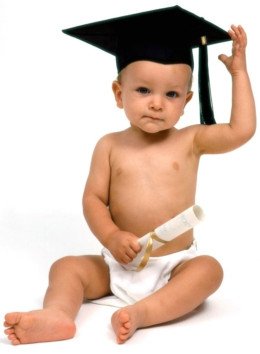 Успішні діти
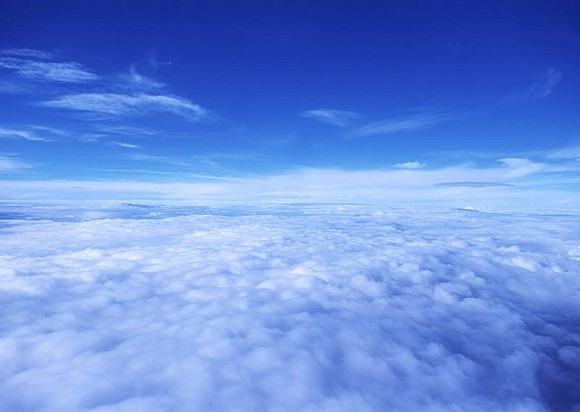 Поміркуємо разом…
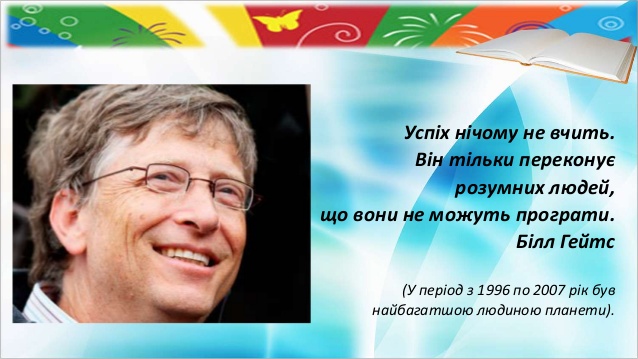 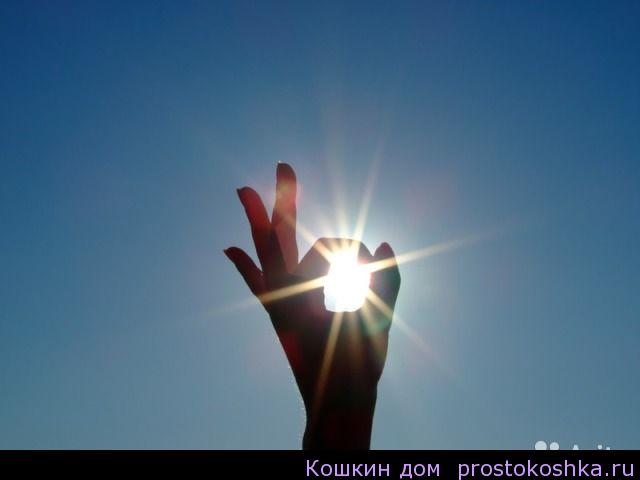 1.Що послужило причиною його успіху?
2.Чому він став успішним?
3.Чи можна скористатися прикладом успішних людей?
4.Щоб ви порадили людині, що йде до успіху?
Підприємливість на уроках
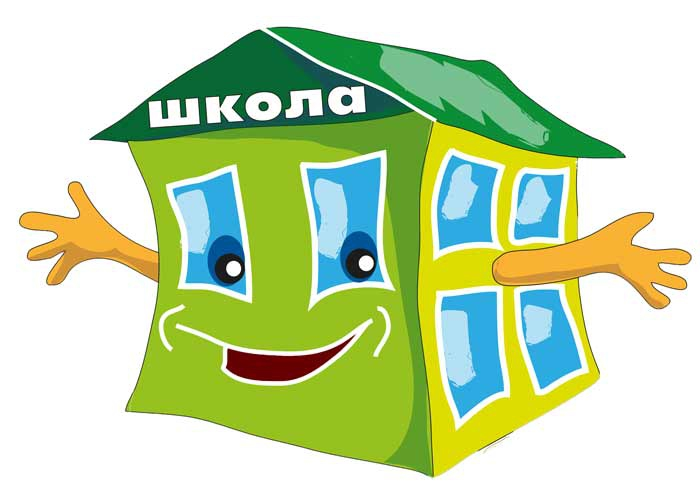 «Знаходження площі поверхні призми і циліндра»
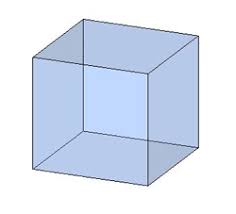 Урок геометрії у 11 класі
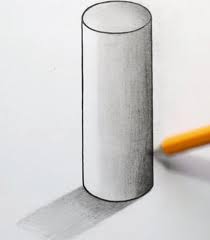 Завдання для груп.
Задача Треба побудувати теплицю напівциліндричної  форми, розміри якої 8м х3м Скільки треба придбати металевих труб для того, щоб зварити каркас теплиці? Скільки треба купити плівки, щоб покрити теплиці? Які кошти на це треба потратити?
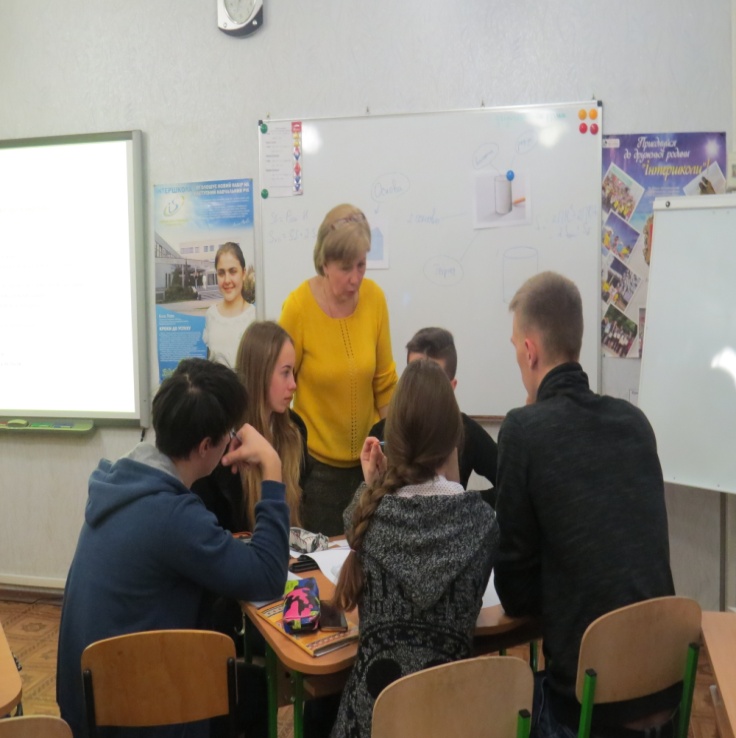 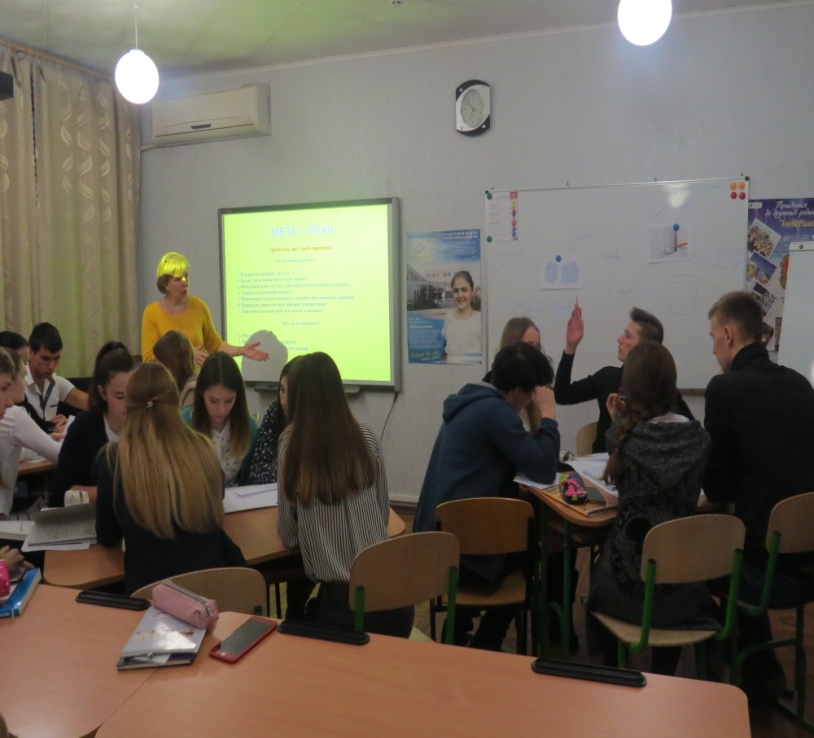 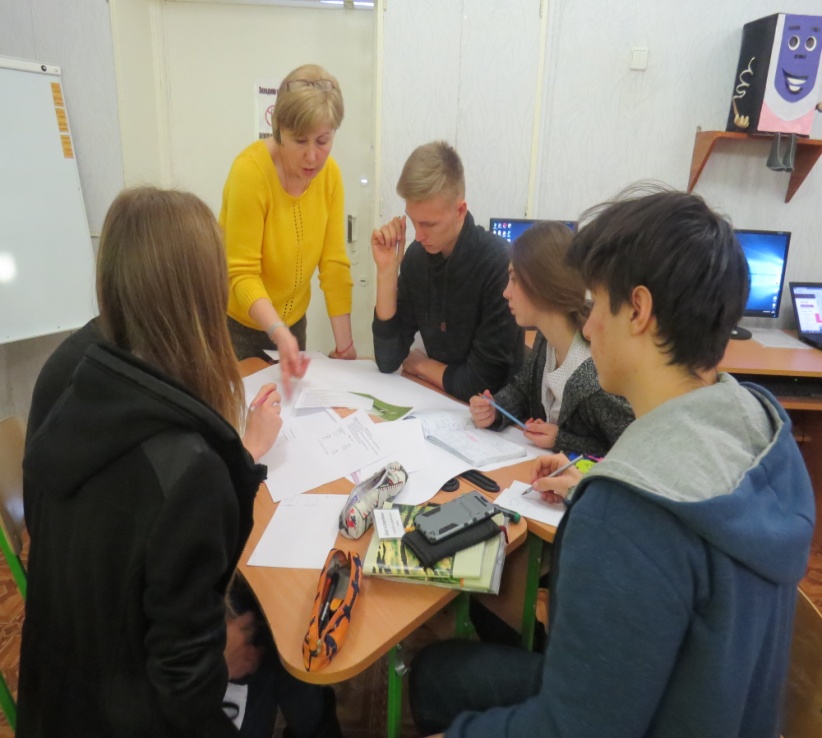 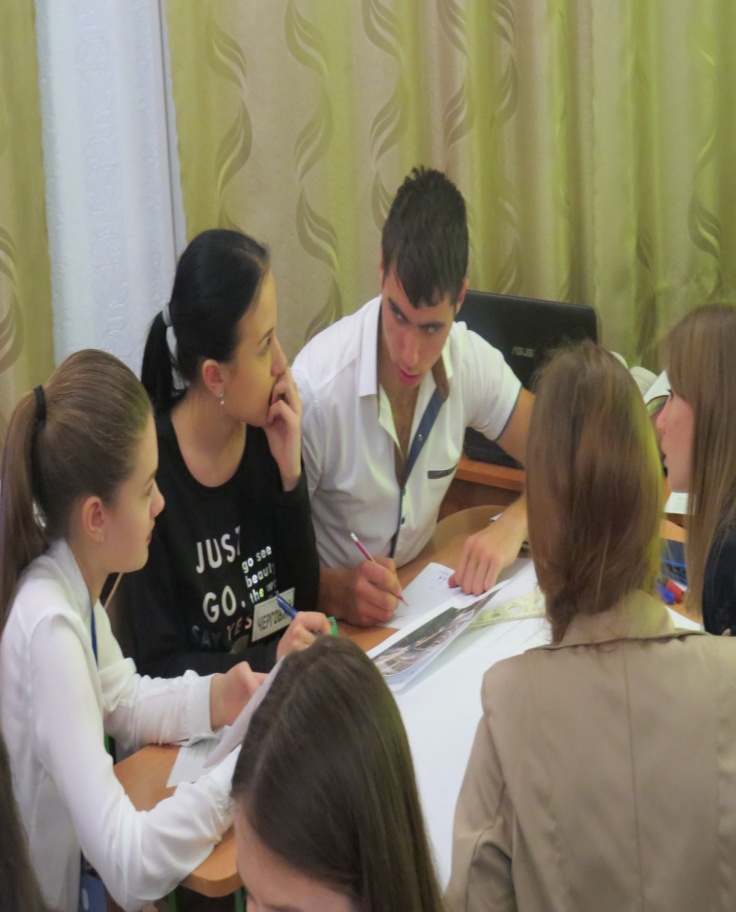 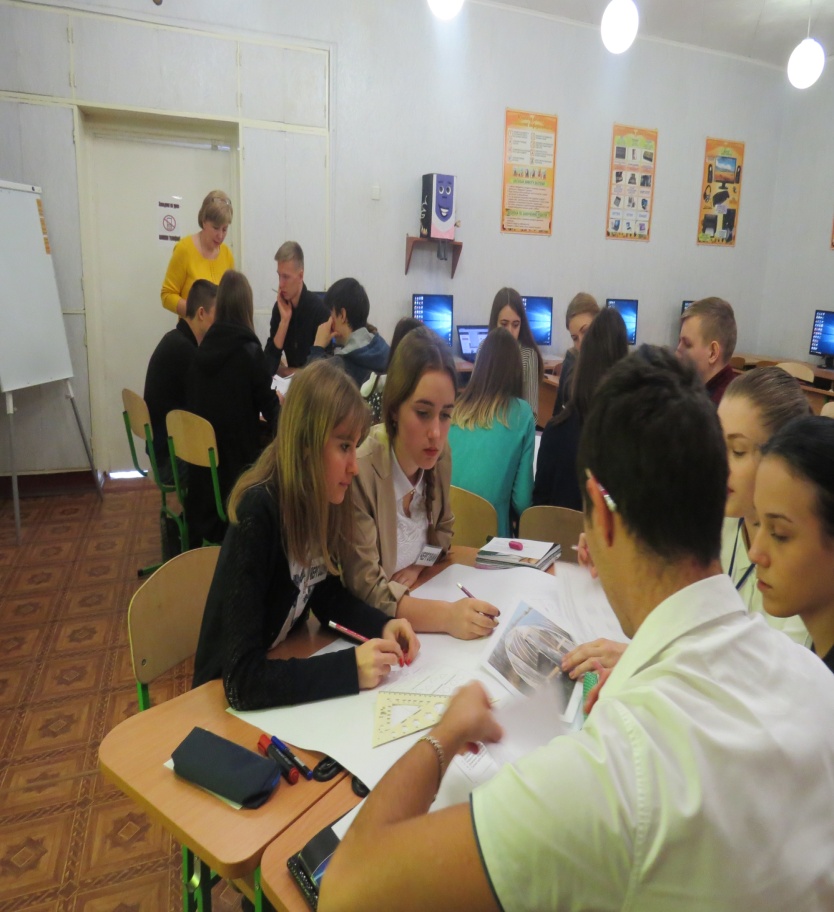 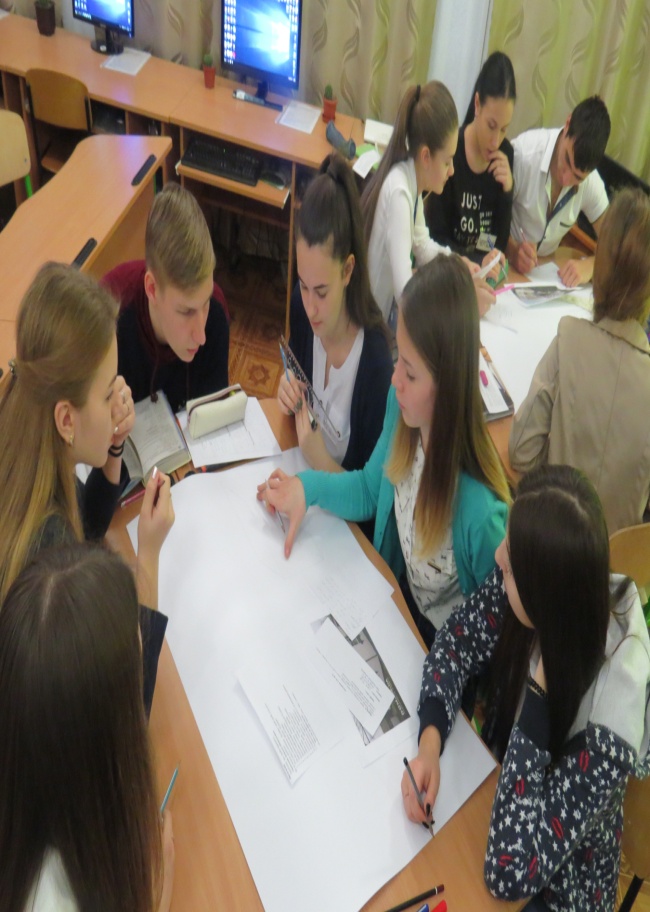 Уроки трудового навчання
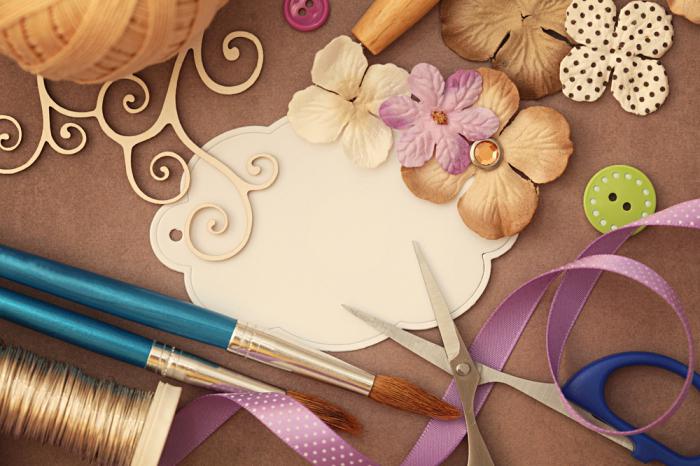 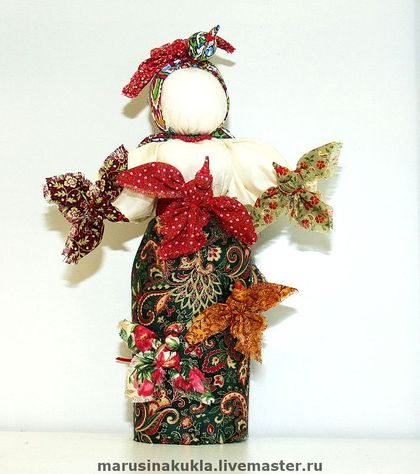 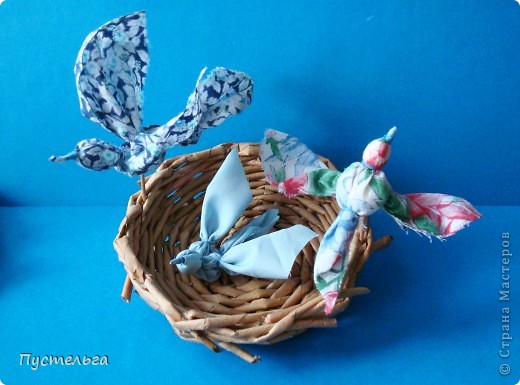 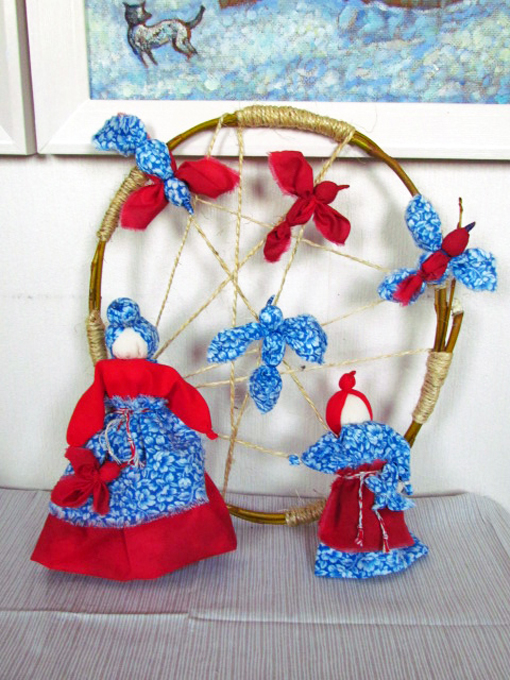 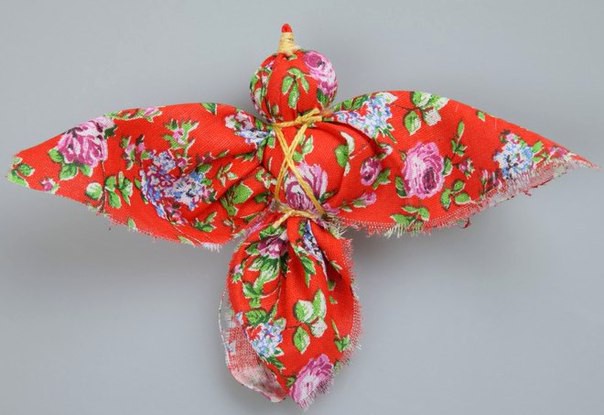 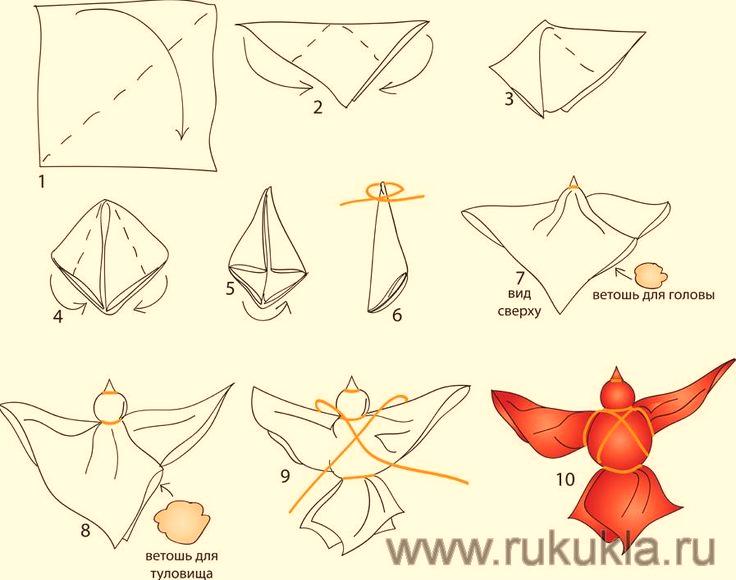 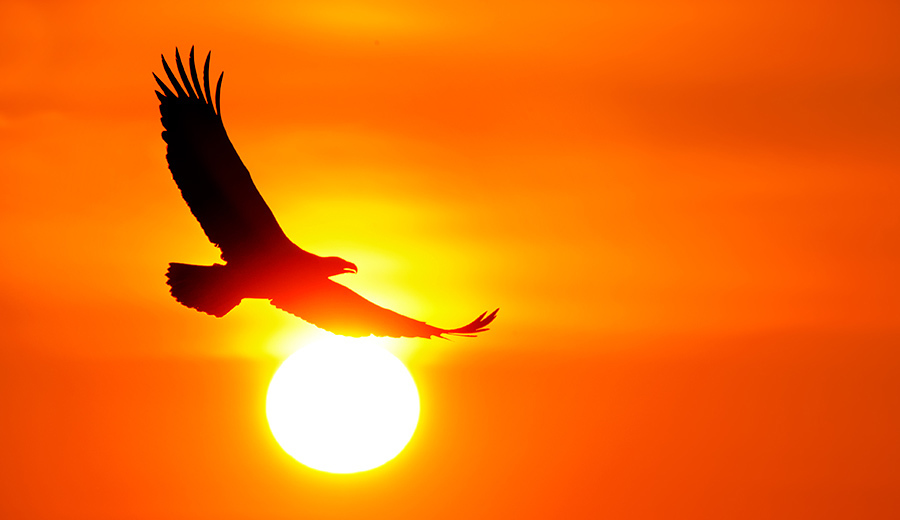 До нових зустрічей